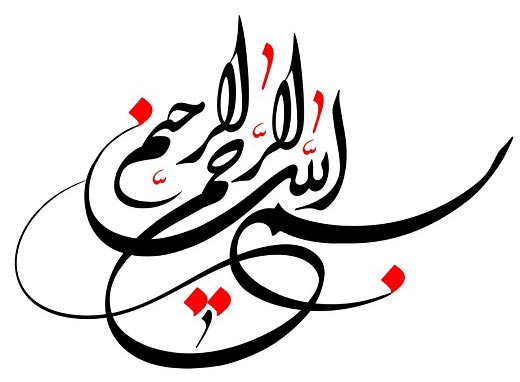 اشاعه وتبیین و آگاهی بخشی راهنمای برنامه درسی 
و
تدوین نحوه ارزشیابی و روش تدریس
وقتی انسان خودش را بشناسد خدا را شناخته است .
فلسفه تعلیم وتربیت در کشور ما بر گرفته از دین مبین اسلام وفرهنگ ایرانی اسلامی است .
از نظر اسلام جهان تجلی اراده خداوند است وپدیده های جهان ,آیات ونشانه های وجود 
آفریننده یکتا است.
فلسفه درس زمین شناسی
با معرفی پدیده های غیر زنده و طبیعی،جزئیات ونظم حاکم بر آنها ،آیات ونشانه های حکمت وقدرت خداوندی را آشکار می سازد و از این طریق پیوند بین خالق ومخلوق را مستحکم تر می کند . 
نقش زمین شناسی به عنوان درس پایه برای شناخت زمین،استفاده بهینه از منابع معدنی ،  انرژی های آن برای رفع نیازهای انسان وپرداختن به مسائل زیست محیطی است.
بطور كلی هدف آموزش علوم آن است كه دانش آموزان را برای یادگیری مادام العمر آماده كند؛ به عبارت دیگر، هدف كلی آموزش علوم ایجاد مهارت و توانایی كسب سواد علمی- فناورانه در دانش آموزان است. بر این اساس، هدف های آموزش علوم را می توان در سه حیطه ی اصلی و اساسی، به شرح زیر در نظر گرفت:     1-دانستنی های ضروری 
2-مهارت های ضروری3-نگرش های ضروری
اهداف برنامه درسی مطابق با برنامه‌ي درسي ملي در چهار عرصه‌ تعريف شده: 
 ارتباط با خدا
ارتباط با خود
ارتباط با خلق 
 ارتباط با خلقت 
در جهت تقويت پنج عنصر پيش مي‌رود:
تفكر و تعقل، ايمان، علم، عمل و اخلاق
بسیاری از مهارتها ،نگرشها وعقایدی که دانش آموزان در درس زمین شناسی از طریق فعالیتهای علمی کسب می کنند ،به گونه ای است که می توانند آنها را در بقیۀ موضوعات درسی نیز بیاموزند و به کار گیرند مهارتهایی مثل مشاهده کردن، پیش بینی و استنباط که فرایند آموزش علوم به ویژه زمین شناسی ، به آنها وابسته است ،در بسیاری از موضوعات درسی به عنوان «مهارتهای یادگیری » تلقی می شود .
شایستگی ها (اهداف )
اگر هدفی در درس ملی و درس زمین شناسی دنبال شود بایستی به کسب یک شایستگی منجر شود .
مهم‌ترين شايستگي‌هاي مدنظر حوزه علوم تجربي كه درس زمین‌شناسي تلاش مي‌كند در دانش‌آموز تحقق يابد: 
انتظار مي‌رود دانش‌آموز بتواند:
نظام‌مندي طبيعت را به عنوان بخشي از خلقت، بر اساس درك و تحليل مفاهيم، الگوها و روابط بين پديده‌هاي طبيعي به عنوان آيات الهي كشف و گزارش كند و نتايج آن را براي حل مسائل حال و آينده در ابعاد فردي و اجتماعي در قالب ايده يا ابزار ارائه دهد  به كارگيرد.
با درك ماهيت، روش و فرايند علم تجربي، امكان به كارگيري اين علم را در حل مسائل واقعي زندگي (حال و آينده)، تحليل و محدوديت‌ها و توانمندي‌هاي علوم تجربي را در حل اين مسائل گزارش كند.
با ارزيابي رفتارهاي متفاوت در ارتباط با خود و ديگران در موقعيت‌هاي گوناگون زندگي، رفتارهاي سالم را انتخاب كند/گزارش كند/به كار گيرد.
با استفاده از منابع علمي معتبر و بهره‌گيري از علم تجربي، بتواند ايده‌هايي مبتني بر تجارب شخصي، براي مشاركت در فعاليت‌هاي علمي ارائه دهد و در اين فعاليت‌ها با حفظ ارزش‌ها و اخلاق علمي مشاركت كند.
برخی از روشهای آموزش 
با بررسی تجربه سایر کشورها در تولید کتاب راهنمای معلم ،چهار مدل متمایز آموزشی ،متناسب با مفروضات مطرح شده در آموزش موقعیت محور ،قابل شناسایی است.
معلمان گرامی می توانند بسته به نیاز ، شرایط و موضوع درسی از روشهای زیر استفاده نمایند .
آموزش پژوهش محور  
آموزش به مدل E7 –  E5
مدل آموزشی 5 ت
آموزش زمینه محور 
آموزش به روش طراحی معکوس
آموزش پژوهش محور چیست ؟
در این رویكرد دانش آموز خود به دنبال الگوها و روابطی مرتبط با مشاهده هایش از جهان پیرامون است و به عبارت دیگر نقطه شروع ، مراحل كار و نقطه پایان فعالیت ها را خود تعیین می كند. در رویكرد پژوهش- محور هنگامی كه فعالیت ها از بطن پرسش های دانش آموز بر می خیزد و بر اساس تجارب او شكل می گیرد به وی فرصت داده می شود تا تجارب و مشاهده های خود را همزمان به كار گیرد . علوم برای او بسیار ملموس ، هیجان انگیز ، قابل دسترس و به عبارتی جزئی از زندگی روزانه او می شود.
7E/5E مراحل آموزش با مدل
براساس رویکرد ساخت گرایانه در فرایند یادگیری طراحی شده است و برمبنای آن، یادگیران، هر دانش جدیدی را بر پایه دانش فعلی خود می سازند. این مدل برای هر سن و موضوع درسی قابل استفاده است. هر مرحله این مدل، دربردارنده مرتبه ای از یادگیری است و به معلم و دانش آموز امکان می دهد، با فعالیت های مشترک، بر مبنای دانش فعلی خود دانش جدید را بنا نهند. این مراحل عبارت اند از:
درگیرکردن
کشف کردن
شرح دادن
گسترش (تعمیم ددن)
ارزشیابی
مدل آموزشی 5 ت
این مدل آموزشی از سال های دهه 1980 در تولید مواد درسی جدید و نیز در آموزش ضمن خدمت معلمان پیوسته مورد استفاده بوده است. این مدل، به ترتیب، از این مراحل تشکیل شده است: 
ترغیب
تحقیق
توضیح
 تعمیق
تصحیح
هر مرحله، عملکرد خاص خود را دارد و به انسجام آموزش معلم وتنظیم درک بهتر دانش علمی فناورانه، مهارت ها و نگرش ها کمک می کند.
آموزش زمینه محور
به طور خلاصه آموزش زمینه محور عبارت اند از:

ارتباط فراوان با زندگی فراگیران دارد.
انسجام درونی دارد؛ یکپارچه و مرتبط با هدف های آموزشی است؛
اهداف نگرشی، مهارتی و دانشی در محیطی اجتماعی و خلاق در یک زمینه آموزشی یکپارچه می شوند.
قابلیت عمیق شدن دارد: در یک زمینه آموزشی به جای درگیر شدن با گستره یک موضوع، به عمق آن می پردازد تا یادگیری مؤثر و پربازده شود.
نقاط اتصال خوبی با موضوع های مختلف دارد
آموزش به روش طراحی معکوس یا کلاس معکوس
تعریف سنتی از کلاس معکوس این گونه است:
 کلاس معکوس جایی است که فیلم های ویدئویی جایگزین تدریس مستقیم می شوند.
 این موضوع باعث می شود دانش آموزان زمان اختصاصی پیدا کنند تا با معلم خود بر روی فعالیت های کلیدی یادگیری به فعالیت بپردازند.
 این گونه از کلاس طراحی معکوس نامیده می شود، چون آنچه قبلاً کار کلاسی یا سخنرانی محسوب می شد در خانه و از طریق ویدئوهای معلم ساخته انجام می شود و آنچه پیش تر تکلیف منزل نامیده می شد؛ یعنی همان
مسائل و تکالیف، در کلاس درس انجام می شوند.
با توجه به تاکید برنامه درسی ملی بر آموزش زمینه محور و لزوم ارایه محتوایی که با زندگی حال و آینده دانش آموزان ارتباط داشته باشد موضوع های کتابهای زمین شناسی و انسان و محیط زیست اینگونه انتخاب شدند:
كتاب زمین‌شناسي: 
معرفی زمین شناسی، آشنایی با آفرینش زمین و مراحل تکوین زمین و پدیده های مرتبط با آن، آشنایی با شناسایی و اکتشاف منابع معدنی برای که زیر بنای تمدن وتوسعه صنعتی هستند، آشنایی با منابع آب و خاک و اهمیت آنها در زندگی انسان بر روی کره زمین و اهمیت دادن به نحوه صحیح استفاده از این منابع، آشنایی با ساختار زمین ومکان یابی مناسب در ساختن سازه ها،آشنایی با تاثیر عناصر بر سلامت انسان و بیماریهای زمین زاد،آشنایی با پدیده های طبیعی زمین مثل :زمین لرزه،آتشفشان و نقش آنها در زندگی روی کره زمین،آشنایی با تاریخچه زمین شناسی ایران و تقسیمات زمین ساختی در ایران.
كتاب انسان و محیط زیست:
به معرفي مسائل مهم زیست محیطی  و ارائه فعالیتهای مناسب برای حفظ و پايداري  محیط زیست و بهبود شرایط زیستی برای انسان و سایر جانداران مي‌پردازد. 
محتواي فصول کتاب شامل: آب سرچشمه زندگی، خاک و اهمیت آن ،هوا نفس زندگی ، انرژی حرکت زندگی، زباله فاجعه زیست محیطی، تنوع زیستی تابلوی زیبای آفرینش ومحیط زیست بستر گردشگری است.
نقطه شروع ارائه محتوا در هر دو  كتاب، آموخته‌هاي دانش‌آموزان در دوره‌ي اول متوسطه بوده است. در ارائه محتوا، اولويت با آنهايي است كه دانش‌آموز در زندگي با آن مواجه مي‌شود.
آموزش اين كتابها مستلزم به كارگيري ظرفيت دانش‌آموزان در كلاس درس و مشاركت هرچه بيشتر آنها در امر يادگيري است. 
معلم در اين جايگاه نقش تسهيل‌گر آموزش و نه انتقال دهنده دانش را ايفا مي‌كند.
در تأليف اين كتابها چند نكته مدنظر مؤلفان و شوراي تأليف بوده است: 
حجم كتاب با ساعت اختصاص يافته به آن (2 ساعت در هفته برای زمین شناسی و 2 ساعت در هفته برای انسان و محیط زیست) متناسب باشد. البته بخشی از مطالب و فعالیتهای عملی در کتابهای آزمایشگاه علوم 1و2 مطرح شده است که معلمان میتوانند از یادگرفته های دانش آموزان در آزمایشگاه در کلاسهای درسی زمین شناسی بهره ببرند.
مباحث مطرح شده در دوره‌ي اول متوسطه در اين كتاب ها كامل‌تر شده و به صورت تخصصي‌تر به آن پرداخته شده  است، البته سعي شده از تكرار مطالب دوره‌ي اول خودداري شود.
در بعضي از قسمت‌هاي كتاب ها تصاويري از دوره‌ي اول متوسطه آمده است. هدف از اين كاريادآوري آموخته‌هاي قبلي است. 

در بيشتر قسمت‌هاي كتاب ها بحث با انجام فعاليت همراه با طرح سؤالاتي شروع مي‌شود هدف از اين روش درگير كردن دانش‌آموز با مبحث، بارش فكري و تاحدي مفهوم‌سازي توسط خود دانش‌آموز است. و در نهایت در پایان فصل به تغییر نگرش و یا ایجاد یک نگرش جدید در دانش آموز منجر شود.
سعي شده مباحث مختلف زمین شناسی جداگانه مطرح شوند تا دانش‌آموزان انگيزه بيشتري براي يادگيري داشته باشند. 
انجام دادن فعالیتهای عملی در کتابهای یازدهم به منظور :
گسترش مفاهیم وتعمیق آنها 
به کارگیری روش علمی با طراحی آزمایش وپژوهش
تقویت مهارتهایی مانند پیش بینی ، استدلال و مقایسه
گزارش نویس  
 مهارت در شناسایی سنگها و کانی ها ، جهت یابی و نقشه خوانی 
شناخت تاریخچه تشکیل ایران و ماهیت ملی
تغییر در نگرش
نگرش به معنای تمایل به اقدام در مسیری معین است. نگرش های ما باورهای عمیقی هستند كه در اندیشه ی ما جای گرفته اند. در گذشته هدف آموزش علوم، تنها دانایی بود اما پس از مدتی به توانایی هم توجه شد و امروزه، علاوه بر دانستنی ها و مهارت ها، به نگرش ها نیز به عنوان جزئی مكمل و ضروری پرداخته می شود. پس از پایان دوران تحصیل، احتمال دارد بسیاری از مطالب درسی فراموش شوند اما نگرش ها، چون در اعماق وجود ما جای دارندتا پایان عمر باقی می مانند اهمیت نگرش ها از دانستنی ها و مهارت ها بیش تر است. ما درصدد ایجاد و تقویت نگرش های خاص در دانش آموزان هستیم.
نگرش ها، نوع نگاه و عملكرد ما را نسبت به افراد و محیط پیرامونمان تعیین می كنند. همچنین دانش آموزان را وامی دارند تا در شرایط پیش بینی نشده، به طرز خاصی عمل كنند، به گونه ی معینی سخن بگویند، از برخی چیزها به وجد آیند و از بعضی چیزها ناراحت و حتی متنفر شوند تصمیم گیری مسئولانه، احترام گذاشتن به عقاید دیگران، اعتماد به نفس، انعطاف پذیری در اندیشه و عمل، و دوری از تنگ نظری و تعصب، از نگرش های پایه هستند كه در كلیه ی درس ها وجود دارند.
گروهی از نگرش ها به شخصیت انسان ها مربوط می شوند؛ هم چون: كنجكاوی، خلاقیت و علاقه به یادگیری. این نگرش ها كه تا پایان عمر هم در انسان باقی می مانند، باعث می شوند كه انسان همواره یادگیرنده باقی بماند
تمایل به یادگیری و كنجكاوی نسبت به مسائل محیطی و زیست محیطی و رعایت نكات ایمنی از جمله نگرش های عمومی هستند و باید در همه ی درس ها گنجانده شوند. نگرش ها را می توان در همه ی نقاط مدرسه آموزش داد. برای ایجاد یك نگرش در دانش آموزان، معلم خود باید به آن نگرش رسیده باشد.
نگرشی که به علوم تجربی اختصاص دارد، نگاه دانش آموز به علم است؛ طرز نگرش او نسبت به اهمیت علم و اثرگذاری آن بر زندگی! آیا نگرش مثبتی به علم دارد یا به علم بدیین است و فكر می كند كه علم نمی تواند مشكلات زندگی را حل كند؟
نگرش مهم دیگر، نگرش ها به نحوه ی تفكر و اندیشیدن دانش آموزان مربوط می شوندما باید پایه ی درست استدلال را در كودكان پی ریزی كنیم. آنها باید محتاطانه، دقیق و مستدل نتیجه گیری كنند و تا زمانی كه بررسی های لازم را انجام نداده اند، در مورد هیچ موضوعی حكمی صادر نكنند. 
تفكر نقاد نیز یكی از مهم ترین نگرش های مثبت است. با ایجاد تفكر نقاد باید دانش آموزان را وادار كرد تا هنگام نتیجه گیری، دلایل پدیده ی مورد مطالعه را به طور مستدل و با دقت توضیح دهند و نظریات خود را برای قبول یا رد موضوع، با دقت كافی بیان كنند.
نگرش مهم دیگر، ایجاد آمادگی برای پذیرش عدم قطعیت است؛ یعنی در علوم تجربی درباره ی هیچ عقیده ای تعصب خاصی نداریم و همواره برای پذیرش تكامل، تحول و بهبود در علوم تجربی آماده ایم.
با توجه به مطالب گفته شده، نقش معلم در ایجاد و پرورش نگرش های مثبت چیست؟نگرش ها باورهای انسان ها هستند و این باورها را نمی توان به آنها تحمیل كرد. همانا باید شرایطی ایجاد كنند تا دانش آموزان، خود به این باورها برسند. در محیط سرشار از امرونهی، نگرشی ایجاد نمی شود؛ نگرش ها هنگام آزادی عمل و انتخاب شكل می گیرند. هم چنین، نگرش ها صرفا˝ در مدرسه آموزش داده نمی شوند بلكه جامعه، خانواده، گروه دوستان، فامیل، كوچه و خیابان و همه ی رسانه های كشور در ایجاد نگرش ها اثر گذارند و چه بسا، نسبت به مدرسه اثرگذاری بیشتری دارند. هر چند برای آموزش مستقیم نگرش ها راهی وجود ندارد و نگرش ها در لحظه لحظه ی زندگی پرورش می یابند اما برای ایجاد و پرورش همین نگرش های مناسب می توان در فرصت های مناسب توجه دانش آموزان را به آثار مثبت علم و دانش در زندگی انسان جلب كرد.
كلام آخر این كه مراكز عمومی ترویج علم در جامع، مانند: فرهنگ سراها، خانه های فرهنگ، موزه های علوم و خانه های علم، در افزایش استقبال عمومی از علم آموزی اثر چشم گیری دارند. آنها علاوه بر این، شهروندان را به یادگیرندگان مادام العمر تبدیل می كنند و سواد علمی- فناورانه ی جامعه را بالا می برند.
اجزای بستۀ آموزشی مرتبط با کتاب
راهنمای معلم
نرم افزار آموزشی
کتاب کار
محتوای پشتیبان سایت گروه زمین شناسی.

معلمان گرامی برای آشنایی بیشتر با مباحث کتاب درسی می توانند از توضیحات مؤلفان در فیلم های آموزشی آمده است استفاده نمایند.
کتاب کار تألیف و چاپ شده حاوی انواع و اقسام پرسش هایی است که با آنها می توان دانش آموزان را بیشتر با درس درگیر کرد و از آزمون ها و نمونه سؤالات آن الگو گرفت.
ارزشیابی آموخته های دانش آموزان
از آنجا که ارزشیابی، جزئی از مراحل آموزش و یادگیری است، روش های پیشنهادی زیر، که توسط بیشتر معلمان در کلاس اجرا می شود، می تواند در ارزشیابی آنچه دانش آموزان در هر جلسه و در طول سال یاد گرفته اند، مفید واقع شود.

ارائه آموخته ها و گزارش فعالیت ها: دانش آموزان، با برنامه ریزی معلم، می توانند بعضی
آموخته های خود را به صورت سمینار در کلاس ارائه دهند یا نتایج فعالیت های کتاب را به صورت های مختلف در کلاس گزارش کنند. این ارائه می تواند به صورت پرده نگار، پوستر، روزنامه دیواری یا مقاله باشد. معلم، با در نظر گرفتن موارد مختلف، ارزیابی خود را از ارائه دانش آموز به صورت فهرست وار تهیه کرده، جمع بندی آن را دفتر ثبت نمرات وارد می کند.
ارزشیابی آموخته های دانش آموزان
مشاهدۀ کارهای عملی دانش آموزان: در حین برگزاری کلاس و فعالیت های عملی ( فعالیت های فردی و گروهی یا پس از آن، بازبینه )چک لیستهایی تهیه می شود و مطابق آنها نمراتی به دانش آموز تعلق می گیرد و در دفتر نمرات ثبت می شود.

پرسش کلاسی: در هر جلسه و در بخشی از وقت کلاس، از مباحث تدریس شده یا ارائه شده توسط دانش آموزان در جلسه گذشته، سؤالاتی شفاهی از بعضی دانش آموزان پرسیده و نمره دانش آموز دردفتر نمرات ثبت شود.

آزمونک (کوئیز): بدون اطلاع قبلی دانش آموزان، می توان آزمون کتبی کوتاهی برگزار کرد که در آن به دو یا سه سؤال پاسخ دهند. نمره کسب شده در این کوئیزها نیز در دفتر نمرات ثبت می شود.
ارزشیابی آموخته های دانش آموزان
آزمون پایان فصل: پس از اتمام هر یک از فصل های کتاب و با اطلاع قبلی دانش آموزان
به صورت کتبی و در زمان مشخصی برگزار می شود. نمره این امتحان نیز در دفتر ثبت می شود.
نمرۀ مستمر دانش آموزان: با جمع بندی نمرات شفاهی، آزمونک پایان فصل، مشاهده کار عملی، فعالیت دانش آموزی و …، همراه با نظر دبیر در مورد دانش آموز که در طول سال تحصیلی به دست آمده است، نمره ای به عنوان مستمر اول و دوم در کارنامه ثبت می شود که حداکثر دارای 20 امتیاز است.
امتحان میان سال و پایان سال: مطابق با امتیاز بندی پیشنهادی دفتر، از بخش هایی از کتاب،
آزمونی 20 نمره ای طراحی و طبق برنامه و زمان مشخص اجرا می شود. نمره دانش آموز، به عنوان نمره میان سال، در کارنامه ثبت می شود.
جمع بندی ارزشیابی در کارنامه دانش آموز: با توجه به دستورالعمل معاونت آموزش دوره دوم متوسطه، مبنی بر اعمال ضریب ) 1 2 1 4( به ترتیب برای )مستمر اول، آزمون نیمسال، مستمر دوم وآزمون پایانی)
با تشکر